A day in the life of a Tax Collections Agent
Microsoft 365 Copilot
~45 minutes per day
Areas of investment: Documentation
Community engagement
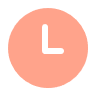 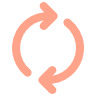 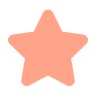 Benefits
8:00 am
9:30 am
10:00 am
Hillary
is a Tax Collection Agent who seeks insights on collected tax revenue.
Begin the day by analyzing the latest batch of tax filings to identify any discrepancies or cases of non-compliance.
Discuss strategies for dealing with delinquent accounts and the implementation of new tax policies with the management, & compliance teams.
Focus on in-depth analysis of accounts that have been flagged for potential issues to determine the necessary course of action.
Copilot in Teams
Copilot in Teams
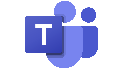 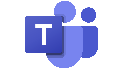 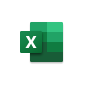 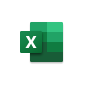 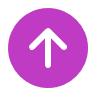 Prompt: Summarize the meeting and ensure all new tax regulation updates are listed.
Prompt: Summarize the information on accounts due for review and create an action plan.
Prompt: Sort the data by taxpayer status and then filter out the high-priority cases.
Copilot in Excel
Copilot in Excel
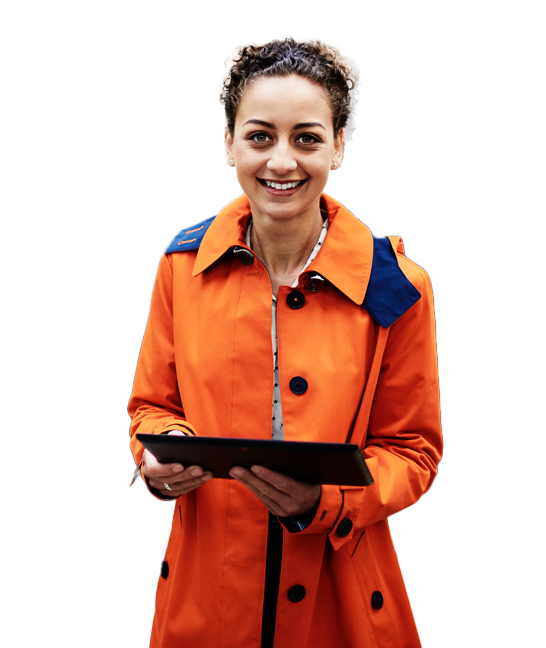 4:00 pm
11:00 pm
2:00 pm
Prepare to brief the enforcement team on upcoming actions and ensure that all team members are informed of their specific roles.
Revises the collection forecasts based on recent policy changes and their projected impact on revenue.
Catches up on correspondence with taxpayers to resolve outstanding queries and ensure compliance.
Copilot in PowerPoint
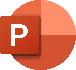 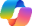 Copilot Chat2
Prompt: Summarize this thread identifying outstanding issues and actionable items.
Prompt: Create a PowerPoint presentation from the enforcement action report for the team.
Prompt: Assess the impact of new tax policies on collection targets.